未成年者取消しと成年年齢引下げ
現状のまま返品＆返金
未成年者契約
1回
乗っちゃった･･･
返して
来い！
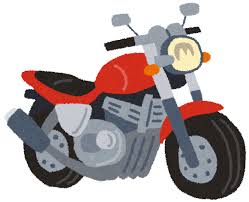 バイトで貯めて買った夢の
バイク
ＯＫ！
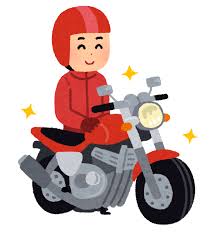 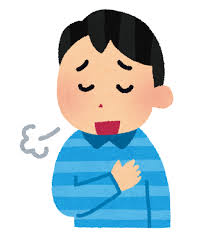 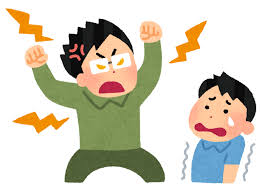 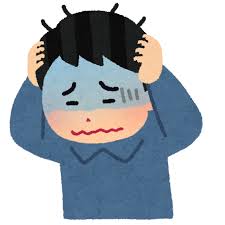 取消しができる
未成年者契約の取消しの効果
・ 未成年者が商品を購入する契約をした場合、
　その契約を取り消すと購入代金の返金を請求
   できます

・ 商品などを受け取っている場合は現状のまま
   返品します
未成年者契約の取消しができない場合
参考書買ってきていいよ
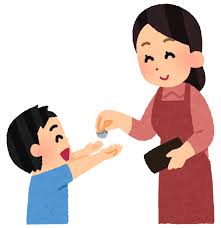 営業に関する契約
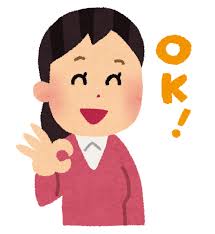 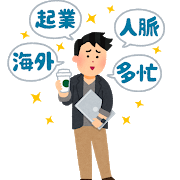 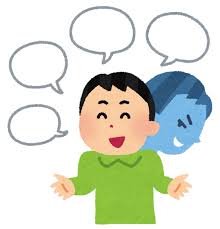 ホントは16歳
こづかい
20歳
同意を得る
ウソをつく
2022年４月１日から
「１８歳で成年」になります！
≪成年年齢とは≫
完全な行為能力を有し、自らの判断（本人の意思）で、単独で有効な契約を結ぶことができる年齢をいいます
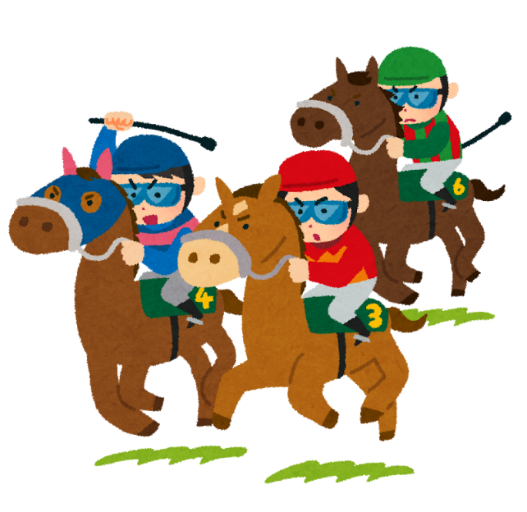 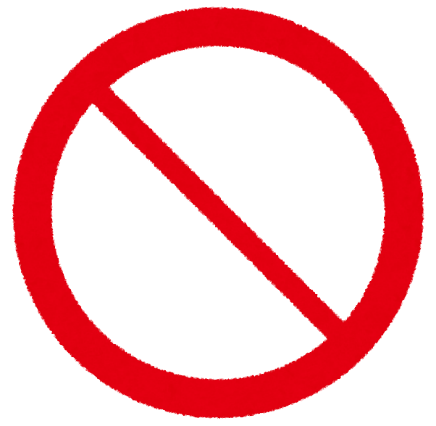 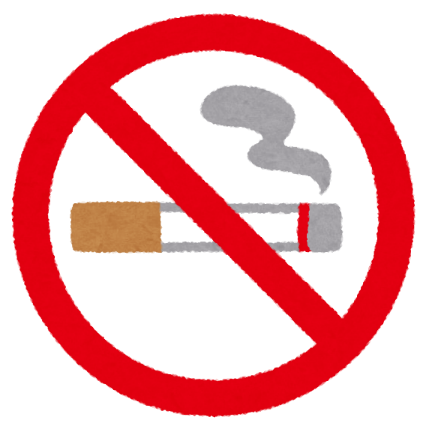 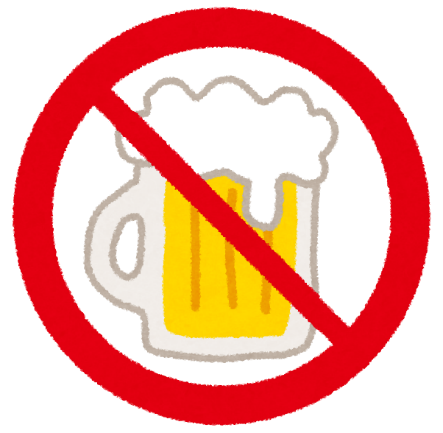 成年になったら単独でできること
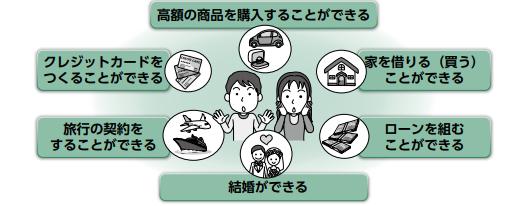 成年になったら未成年者取消しは使えない！
6